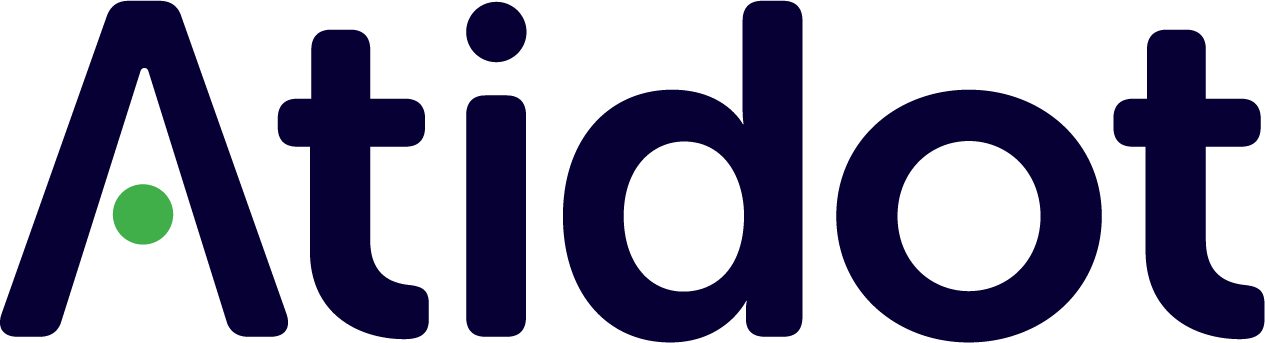 Makes Insurance Smarter.
May 2017
HOW DO YOU MAKE DECISIONS?
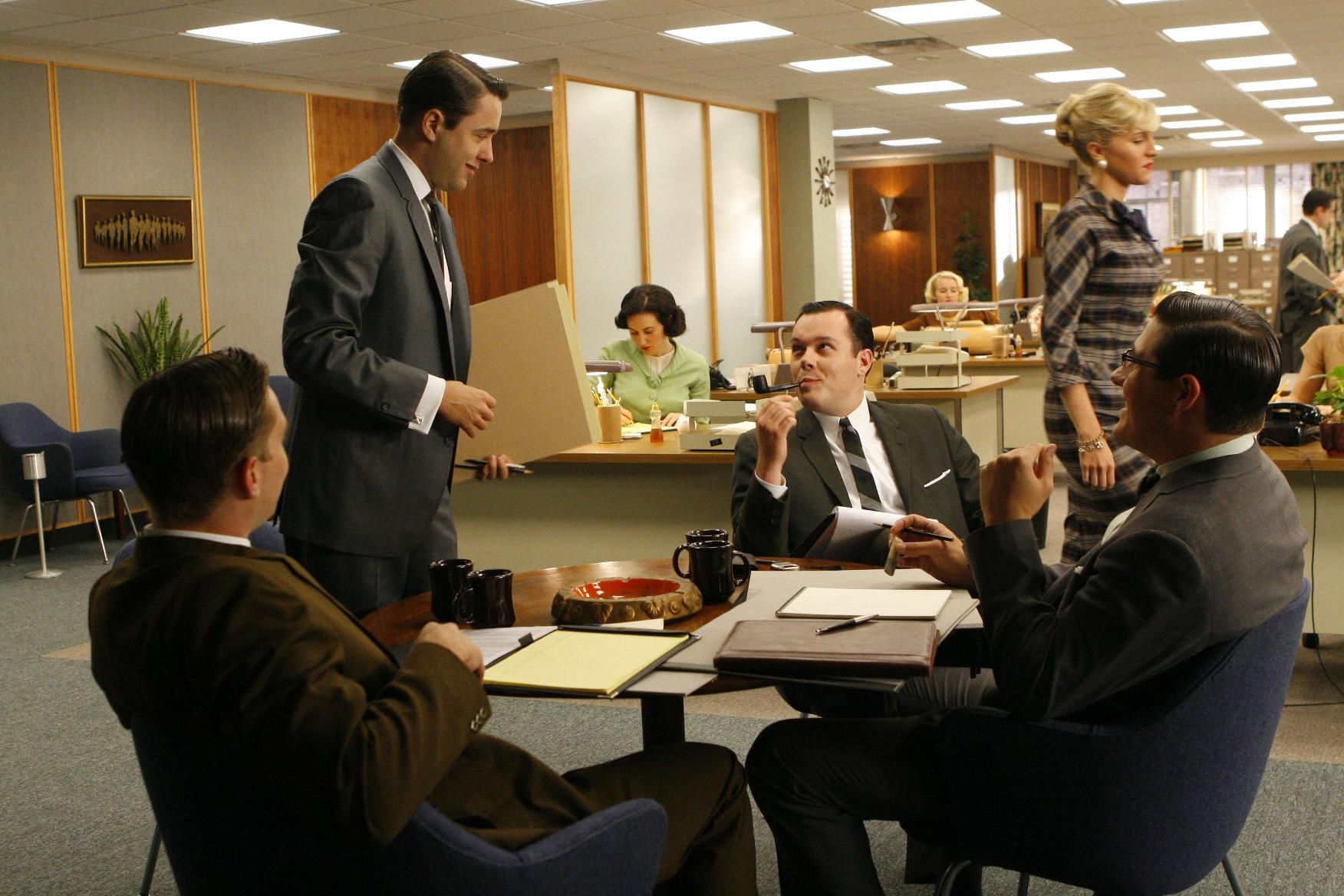 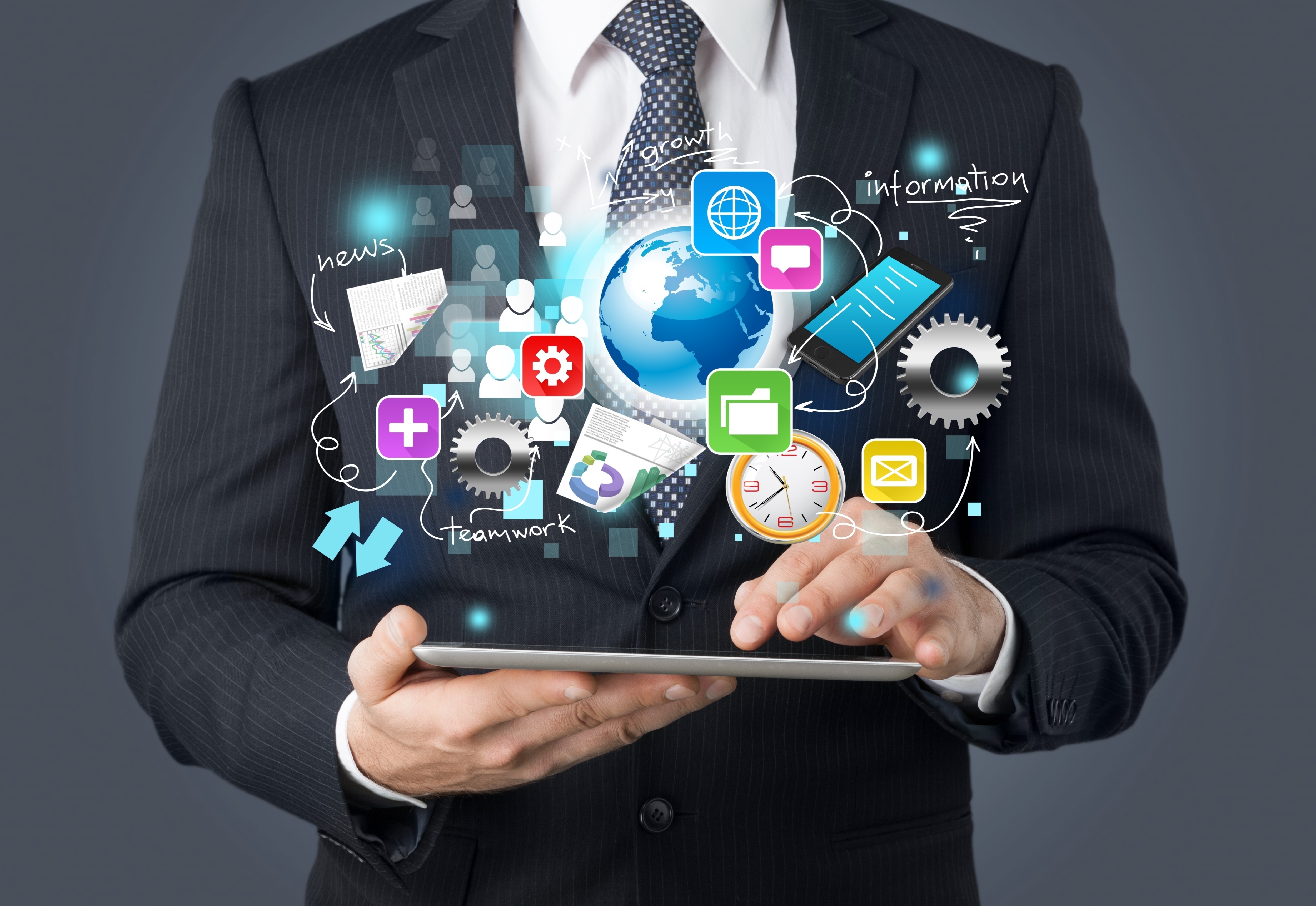 OR
?
“While only 8% say they are actively using data to assist in decision making, over the next two years 62% plan to rely on big data and predictive analytics to help them actively make decisions in many business operations.”*
*http://blog.willis.com/2016/12/how-are-life-insurers-planning-to-use-big-data-and-predictive-analytics/
INSURANCE PROVIDER CHALLENGES
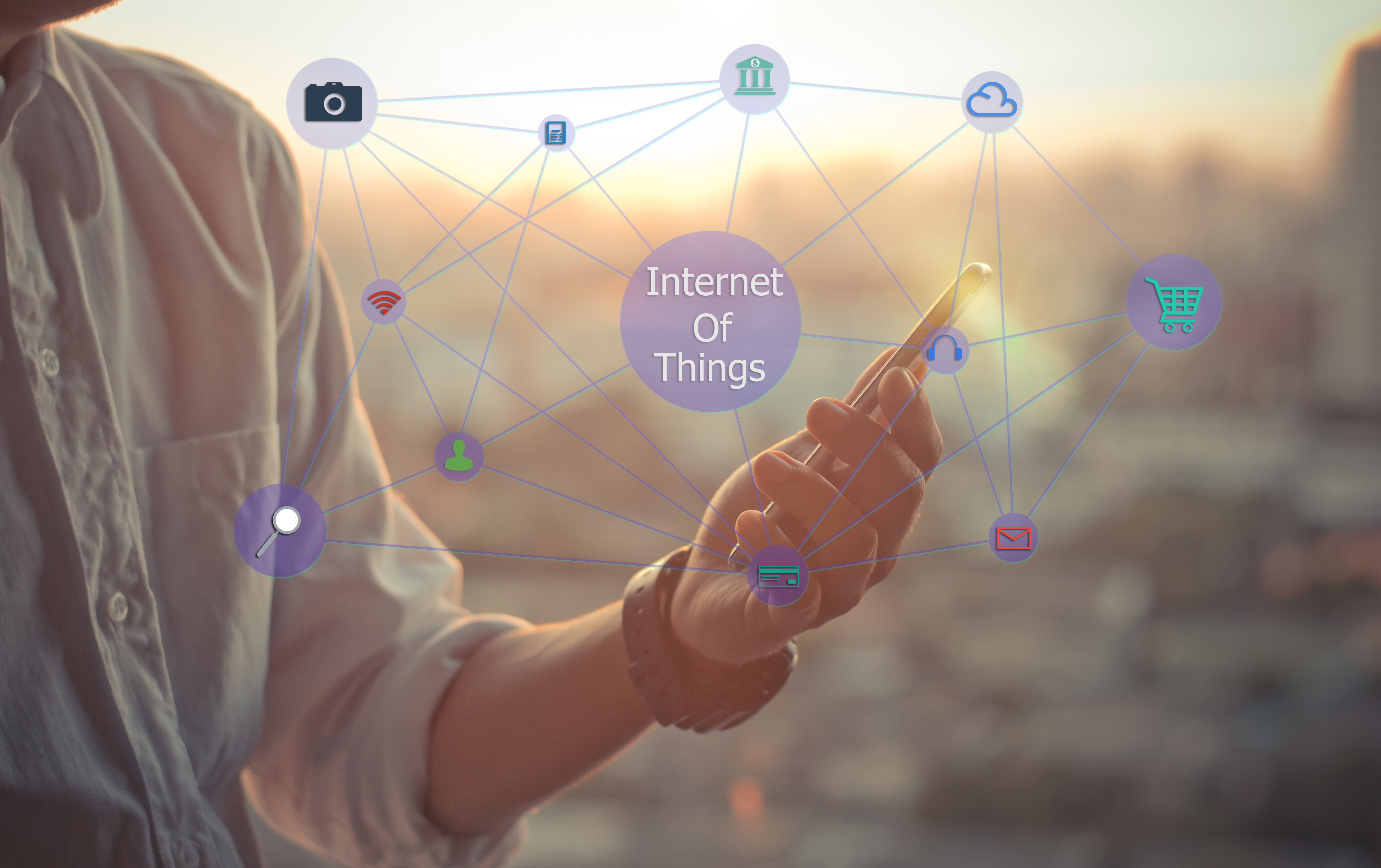 Access to ever-increasing amounts of data
Recording data is cheap
Personalization
Open Data
Introduction of IoT and Sensors


However
Legacy systems, multiple databases
Traditional analysis methods are expensive and slow
Require extensive data cleaning
Have difficulty in identifying new features and adjust
Not always presented clearly (spreadsheets…)
New competitors much more agile
Limited visibility
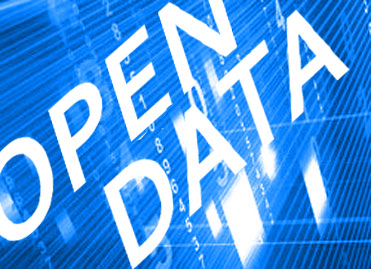 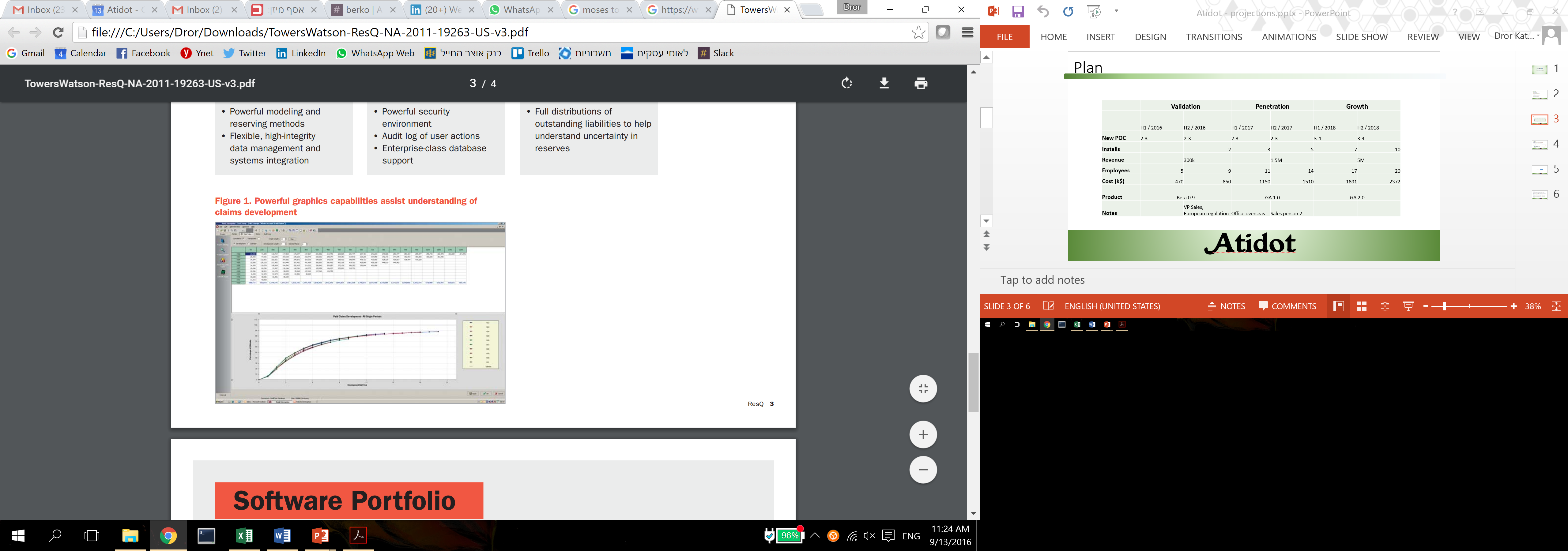 Actuary App
- Multiple models- Sophisticated feature analysis- Modern UX
Product App
- Asking business questions - Monitoring strategies- Discovering opportunities
ATIDOT DATA PLATFORM
Data App
- Unified view- Industry data analysis- Automatic data cleansing
Atidot Data Platform
Sales Apps
Sales Apps
Sales Apps
- Target the right audience- Proactive retention- Up-sale candidates
- Target the right audience- Proactive retention- Up-sale candidates
- Marketing- Proactive retention- Up-sale candidates
- etc.
ATIDOT’S SOLUTION
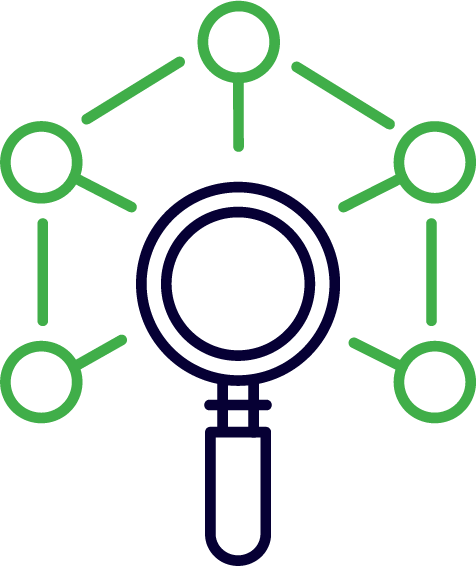 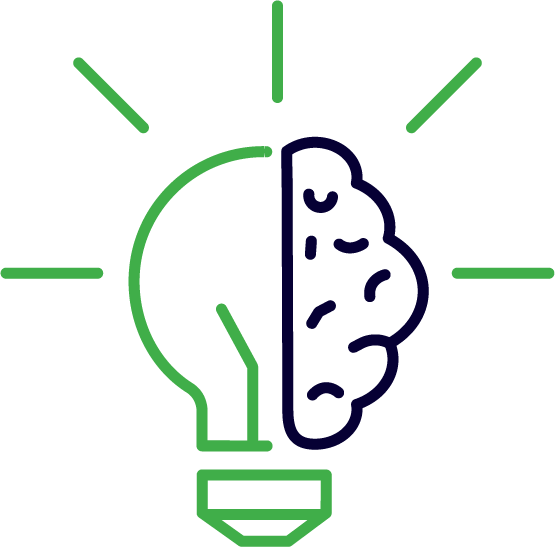 Integration of profit and risk
Monitoring performance in real-time
Improvement of workflow
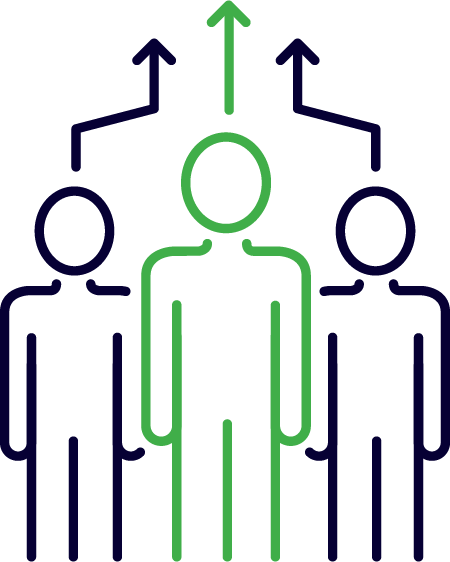 Enhance
Insight
Automate manual process
Cost saving on data analysis by XX%
Embedding open data
Enablement of sensors and IoT
Increase business results by XX%
Discovery of unknown markets
Smart segmentation of customers
Capital optimization
Collaborate
DATA AND INTEGRATION
Operational systems
Existing models
External Data
Internal Data
Just upload and work!
Analyzing huge amount of data automatically
Cleansing, identifiying and normalizing based on insurance specific models
Running multiple models and combinations (internal models, AI, machine learning, etc.)
Connecting results to profit and business decisions
API for integration with existing systems
PILOT FRAMEWORK
Target
Optimize distribution channels based on prediction of new business value
Discover lapse reasons for existing business
Detect segments for marketing of different products
Data
Historic data (eg. 100,000 policies)
Policy info, customer info, cashflow, events
Timeframe
10 weeks end to end
Result
Insights
Prediction for a validation set (eg. 10,000 policies)
CASE STUDY - RESULTS
Improve prediction of customer’s value
Detect potential lapse and lapse reasons
Experiment different marketing strategies
Manipulate distribution channels by EV
Generate up-sale leads based on behavior
Optimize capital requirement
Improve retention
Discover markets
Targeted products
Increase premiums based income
DATA DRIVEN INSURANCE
Dynamic risk assessment
Proactiveretention
Increase growth
Up sale leads
Brokers commissions
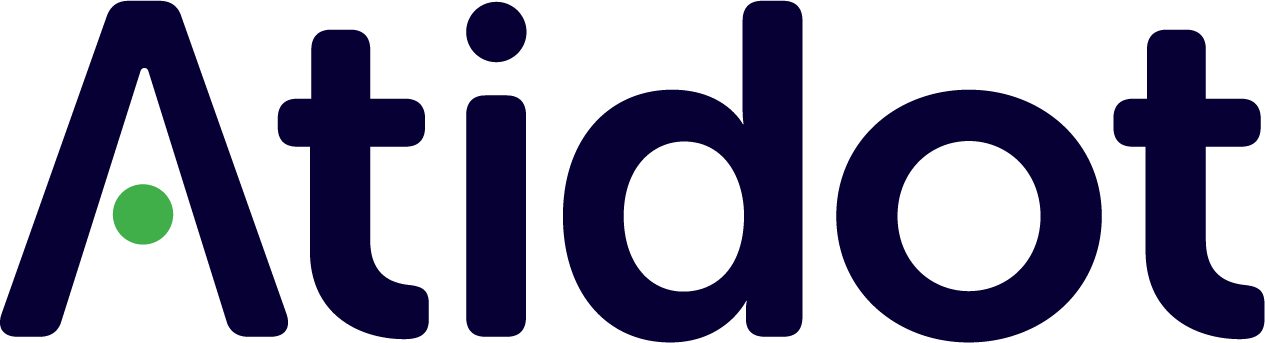 Marketing and targeting
Reinsurance portfolio optimization
Reduce cost
BUSINESS MODEL
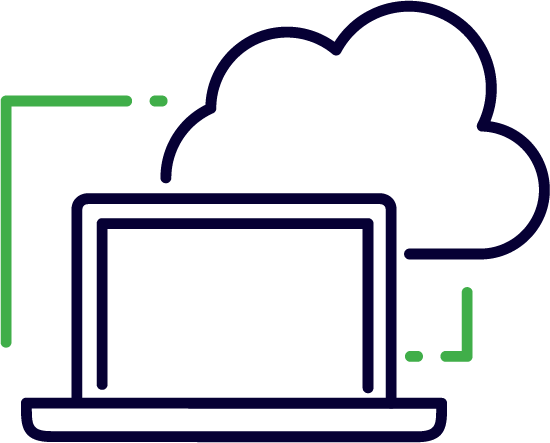 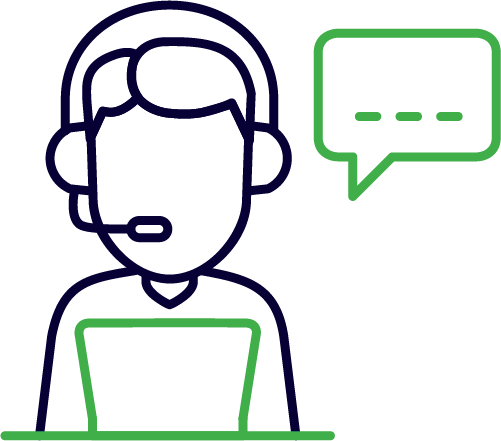 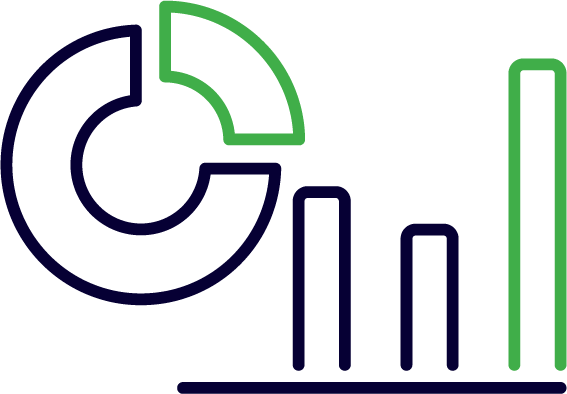 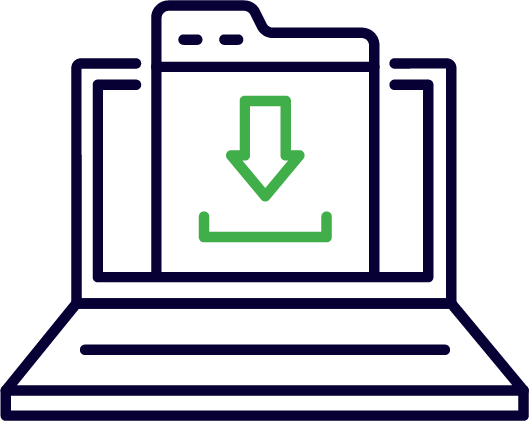 High end serivce
Subscription model
Cloud based platform
Proprietary data tools
PILOT
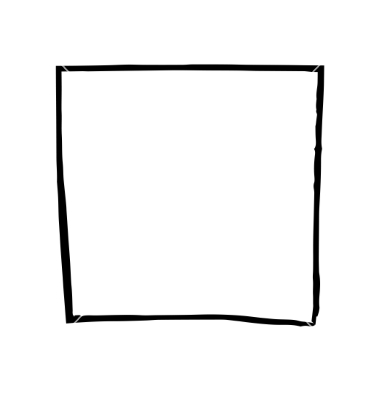 Pricing parameters
	Platform
	Users
	Usage
	Services
Life lapsation bundle
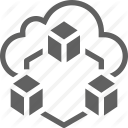 Platform
4 apps (data, actuary, monitoring, 1 business app)
Agreed amount of policies
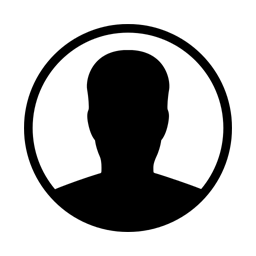 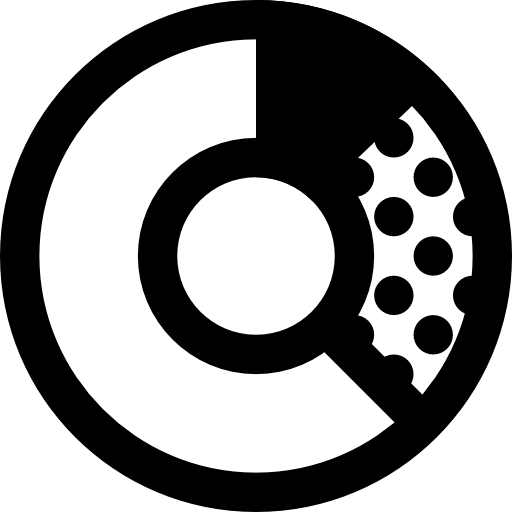 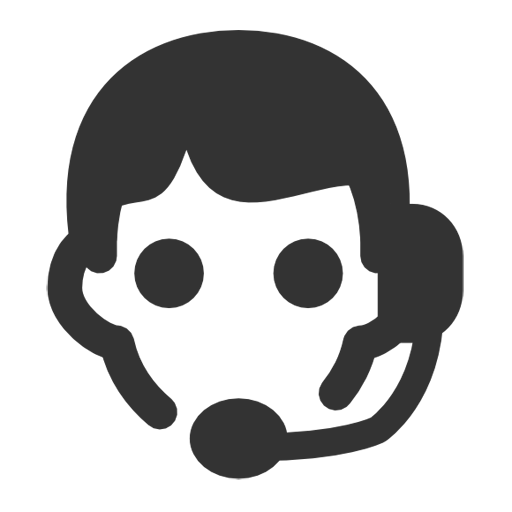 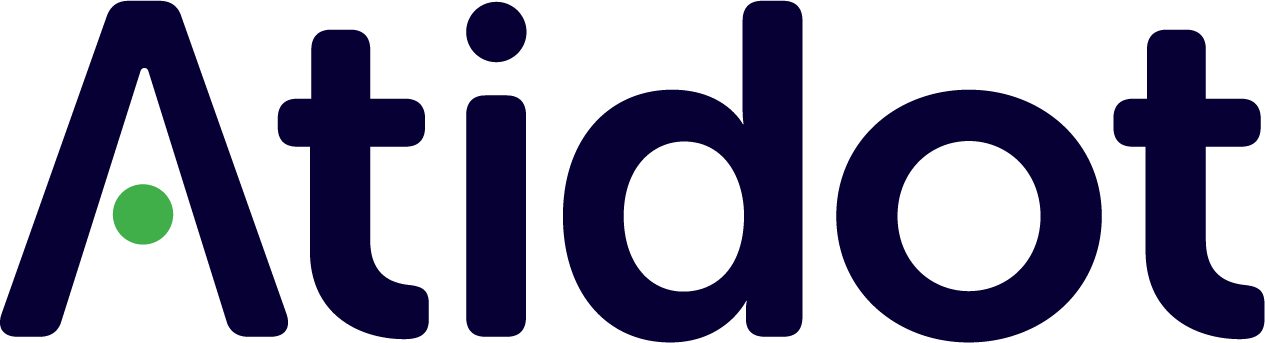 Thank You!
www.atidot.com * info@atidot.com